Gambar Dasar
Pertemuan 10
Struktur
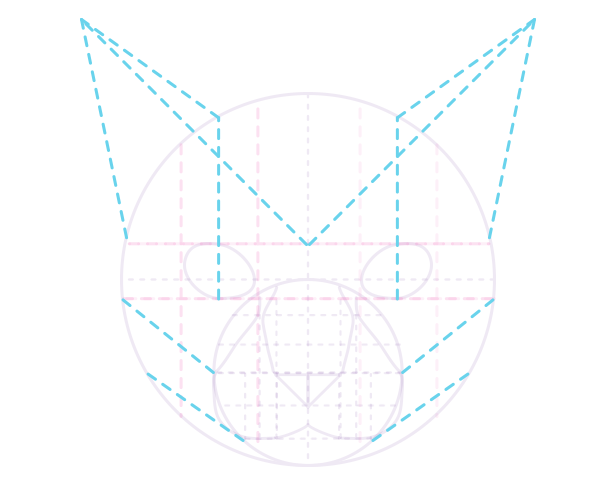 https://design.tutsplus.com/articles/how-to-draw-animals-cats-and-their-anatomy--vector-17417
Detail
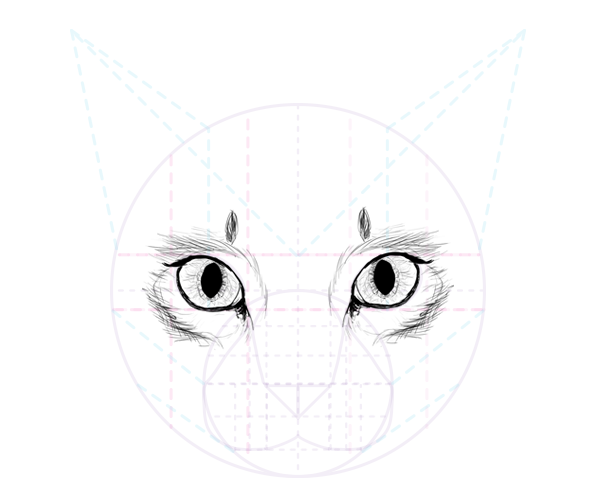 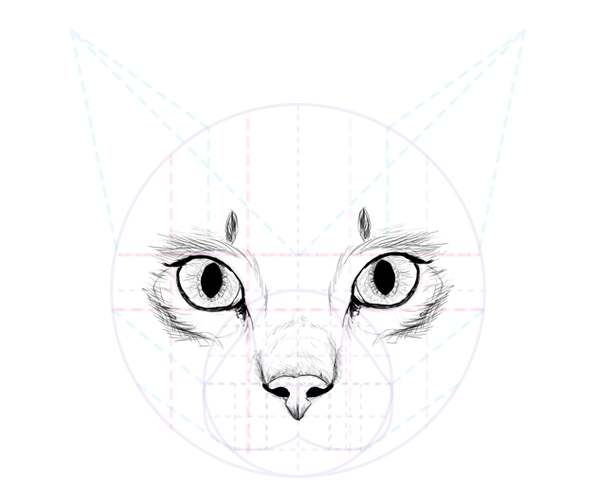 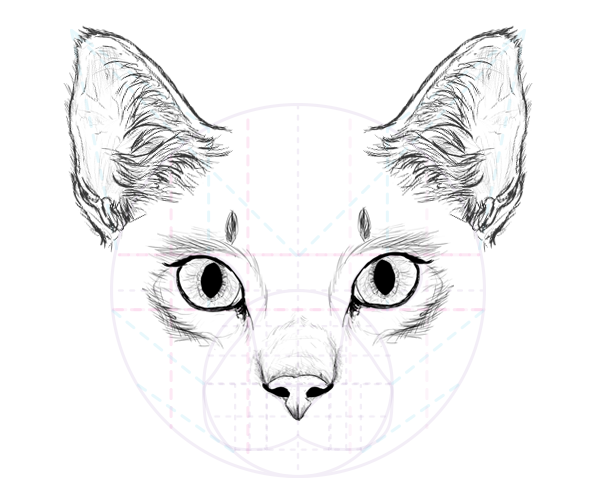 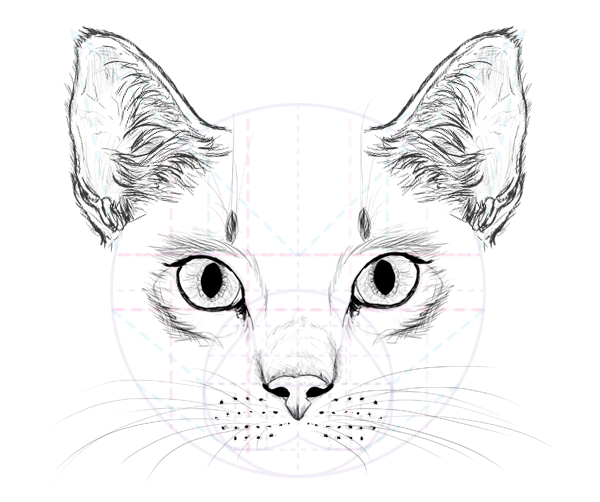 https://design.tutsplus.com/articles/how-to-draw-animals-cats-and-their-anatomy--vector-17417
Warna Dasar
https://www.youtube.com/watch?v=bNomq4LbB8Q
Warna 1 tingkat lebih gelap
https://www.youtube.com/watch?v=bNomq4LbB8Q
Warna 2 tingkat lebih gelap
https://www.youtube.com/watch?v=bNomq4LbB8Q
Detail dengan Putih
https://www.youtube.com/watch?v=bNomq4LbB8Q
Tugas 4
Ikuti langkah berikut ini :
Carilah kucing di sekitar kalian.
Amati visual kucing tersebut secara detail mulai dari gestur dan proporsi badannya.
Buatlah sketsa dari hasil pengamatan kalian.
Tentukan Teknik yang sesuai untuk sketsa yang sudah dibuat.
Berikan sentuhan akhir yang baik agar gambar kalian indah dan enak dilihat.

Output :
Sketsa
Gambar kucing BW.
Gambar kucing color.
Tempel di impraboard